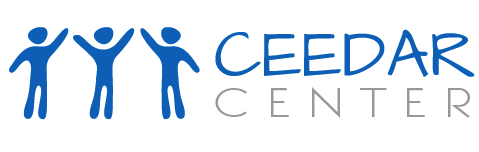 Evaluating teacher education programs to ensure their effectiveness for students with disabilitiesMary T. Brownell,  Directorwww.ceedar.org
H325A120003
Four Program Aspects
are important to evaluate
Selectivity of the program
Teacher preparation program content and structure
Overall quality of the program
Candidate Selectivity
Teachers’ academic ability has been tied to student achievement in multiple studies
-Staiger & Rockoff, 2010
One study demonstrated importance of both cognitive and non cognitive factors 
-Rockoff, Jacob, Kane, & Staiger, 2008
[Speaker Notes: How well these variables work in evaluating the selectivity of candidates for teaching special education is not known, but there is little reason to believe they would not apply.]
Program Content & Structure
Review of syllabi using a structured approach, such as the Innovation Configurations
National Comprehensive Center on Teacher Quality
Surveys of coursework and clinical experiences
Boe, Cook, & Sunderland (2009); Boyd, Grossman, Lankford, Loeb, & Wyckoff (2009)
[Speaker Notes: Innovation Configurations have been used to review the syllabi, coursework and field experiences of projects funded under the 325t competition. Teacher Educators in those programs believe they are helpful and they do address practices shown to be effective in improving achievement for students with disabilities; however, they do not have predictive validity. When used in combination with other more valid methods, they can be useful.

Surveys of preservice teachers’  coursework participation and clinical experiences have been used extensively and many researchers have little faith in their validity. However, these surveys have been tied to outcomes in two studies. In the Boe et al study, first year teachers who were well prepared in classroom management were less likely to leave the classroom. Boyd and colleagues found that teachers participation in certain types of coursework, capstone experiences, and oversight of field based placements  were predictive of their value added scores. Also, ratings differed across programs based on effectiveness.]
Program Quality
Value-added scores
Feng & Sass (2010); Gansle, Noell, & Burns (2012); Koedel, Parsons, Podgursky & Ehlert (2012)
Supervisors’ ratings
Harris & Sass (2009); Rockoff & Speroni (2010)
Classroom performance
Brownell, Steinbrecher, et al. (in press); Measuring Teacher Effectiveness Study (2012)
Retention rates
Feng & Sass (2011); Loeb, Kalogrides, & Beteille (2011)
[Speaker Notes: Value-added scores become more stable indicators when aggregated across programs (though there is still considerable within variability in programs. Some researchers, however, have found differences for top and bottom ranked programs—the middle is pretty noisy. Further, these researchers argue that there are teachers in the less effective programs, according to their value-added scores that are not) or for the type of preparation special education teachers receive—i.e., little preparation versus more substantive preparation. Drilling down to individual special education programs could be problematic because of issues Heather identified in using value-added data.

Trained mentors and principals have been capable of rating teachers and their ratings have been tied to teachers’ value added scores in general education. For special education, the mentors’ ratings may be the most important, particularly if the mentor is a trained special education teacher. Have to ask if principals really understand special education teachers and would be able to recognize an effective teacher. Usefulness of this data for evaluating special education remains to be seen. 

Danielson Framework for Teaching is the most frequently used. Based on a constructivist framework for teaching and the original INTASC standards.  Evidence of predictive validity in general education only. (If Nate has already discuss this point ant the next, I will move on to the point about the diagnostic utility of these programs) Some utility in special education—has been shown to differentiate between teachers who have a lot of experience versus those who do not. It may identify broad areas of strengths and weaknesses, but will it be sufficiently diagnostic to inform changes in preparation. For instance, I might understand that special education teachers from a particular teacher education program are weak in classroom management, but will I understand why. Also, there are considerable issues in taking the Danielson framework and other instruments like it to scale. These instruments have poor reliability when used by multiple raters. Also, you need to conduct observations at least four times with at least two different raters to achieve a more stable estimate of teaching quality. 

Retention rates—evidence that the weakest teachers are more likely to leave a school, but more effective teachers are also more likely to leave a lower performing school for a higher performing school or leave teaching. Higher ranking teachers are more likely to seek schools out where their peers have more experience, advanced degrees, and professional certification. Thus, retention and teacher effectiveness are somewhat reciprocal.]
Emerging practices
MyiLogs -- designed to examine the opportunities to learn students with disabilities have to learn the general education curriculum
Kurz, Elliot, Wehby, & Smithson (2010)
edTPA – Performance assessments that are designed to assess teacher planning, instruction, and use of student assessment
[Speaker Notes: MyLogs are a technology based self reporting system where general and special education teachers report on the content that they cover related to standards in mathematics, the time they spend on that content and the cognitive level at which they address the content, and the evidence-based strategies they use to teach the content. MyLog performance does have predictive validity and teachers’ self-reported ratings have high correlations with independent observer ratings. Plus, it is cost efficient. Not sure if they can be used in high stakes decisions—although attempts to use it this way are currently being examined in New Jersey. Additionally, MyiLOGs seem to be a terrific progress monitoring tool alerting instructional coaches to content areas that the teachers are not addressing and helping coaches understand the cognitive level at which the content is being taught and whether or not the teacher is fluent in using evidence-based practices. 

edTPA—is based on previous performance assessments developed in California for evaluating beginning teacher performance. Technical qualities of these assessments will be available in the fall. They include specific information about teaching students with disabilities. The authors claim that the written comments used to assign scores on a rubric can be useful in improving our understanding of programs. Because of the way it is constructed, it is likely to have the same issues as the Danielson Framework. These issues will matter less if the instrument is not used for high stakes decisions. IT is promising though that it addresses the education of students with disabilities.]
Emerging practices
High leverage practices
Making content explicit through explanation, modeling, representations and examples
Leading a whole class discussion
And 17 additional practices
High leverage content
--www.teachingworks.org
[Speaker Notes: Doing this work with ETS and the Carnegie Foundation

Makes clear some of the fundamental practices and content to teach students, and thus, provides anchors to discuss how instruction for students with disabilities might be structured within these high leverage practices, and these conversations would allow us to clarify what aspects of practice might be addressed in the evaluation of teachers working with students with disabilities. Also, by clarifying the fundamental content, it helps us to have discussions about what might be the focus of intensive intervention.]
Conclusions
Assessment approaches likely will need some modification for special education teachers and for general education teachers 
Combinations of approaches would be most prudent at this point
Analyses of data states are collecting to better understand their potential for assessing teacher preparation for students with disabilities is imperative
[Speaker Notes: Validated assessments do not capture well effective instruction for students with disabilities—so some modification is required]
References
Boe, E. E., Cook, L. H., & Sunderland, R. J. (2009). The negligible effects of teacher preparation, induction, mentoring, and professional development, on the turnover of beginning teachers in public schools. Unpublished manuscript, Center for Research and Evaluation in Social Policy, University of Pennsylvania, Philadelphia, PA.
Boyd, D. J., Grossman, P. L., Lankford, H., Loeb, S., & Wyckoff, J. (2009). Teacher preparation and student achievement. Educational Evaluation and Policy Analysis, 31(4), 416-440.
Brownell, M. T., Steinbrecher, T, et al. (2013). Dimensions of teacher quality in general and special education. In P. Sindelar, E. McCray, M. Brownell & B. Lignugaris-Kraft (Eds.), Handbook of Research on Special Education Teacher Preparation.
Feng, L., & Sass, T. (2010). What makes special-education teachers special?: Teacher training and achievement of students with disabilities (Working Paper No. 49). Retrieved from National Center for Analysis of Longitudinal Data in Education Research.
References
Feng, L., & Sass, T. (2011). Teacher quality and teacher mobility (Working Paper No. 57). Retrieved from National Center for Analysis of Longitudinal Data in Education Research.
Gansle, K. A., Noell, G. H., & Burns, J. M. (2012). Do student achievement outcomes differ across teacher preparation programs? an analysis of teacher education in Louisiana. Journal of Teacher Education, 63(5), 304-317.
Harris, D.N., & Sass, T. (2009). What makes for a good teacher and who can tell? (Working Paper No. 30). Retrieved from National Center for Analysis of Longitudinal Data in Education Research.
Koedel, C., Parsons, E.,, Podgursky, M., & Ehlert, M. (2012). Teacher preparation programs and teacher quality: Are there real differences across programs? Working paper 79. Retrieved from www.caldercenter. org
References
Kurz, A., Elliott, S. N., Wehby, J. H., & Smithson, J. L. (2010). Alignment of the intended, planned, and enacted curriculum in general and special education and its relation to student achievement. Journal of Special Education, 44(3), 1–20.
Loeb, S., Kalogrides, D., & Beteille, T. (2011). Effective Schools: Teacher hiring, assignment, development, and retention National Bureau of Economic Research. 
Rockoff, J. E., Jacob, B. A., Kane, T. J, & Staiger, D.O. (2008). Can you recognize an effective teacher when you recruit one? National Bureau of Economic Research. Retrieved at http://www.nber.org/papers/w14485
Rockoff, J. E., & Speroni, C. (2010). Subjective and objective evaluations of teacher effectiveness. The American Economic Review, 100(2), 261-266.
Staiger, D. O., & Rockoff, J. E. (2008). Searching for effective teachers with imperfect information. The Journal of Economic Perspectives, 24, 97-117.